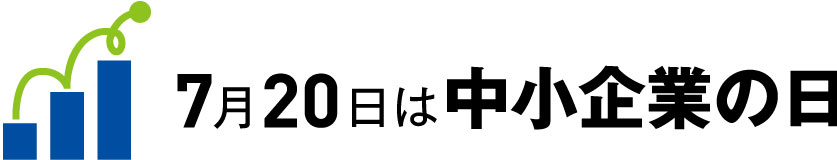 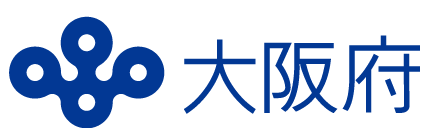 令和７年度　 
中小企業のための
おすすめ支援策
Contents

中小企業者の経営基盤の強化及び経営革新の促進　　　
中小企業の創業及び新たな事業の創出の促進　　　　　
中小企業に対する資金供給の円滑化
中小企業の事業活動を担う人材の確保及び育成
中小企業の販路等の拡大
中小企業の国際的視点に立った事業展開の促進
大阪府中小企業振興基本条例
大阪府スキルアップ支援金のご案内
新事業展開テイクオフ支援事業のご案内
中小企業展示商談会出展支援事業費補助金のご案内
大阪府リスキリング支援補助金のご案内
（公財）大阪産業局からのお知らせ
・・・ 2
・・・ 3
・・・ 4
・・・ 5
・・・ 7
・・・ 8
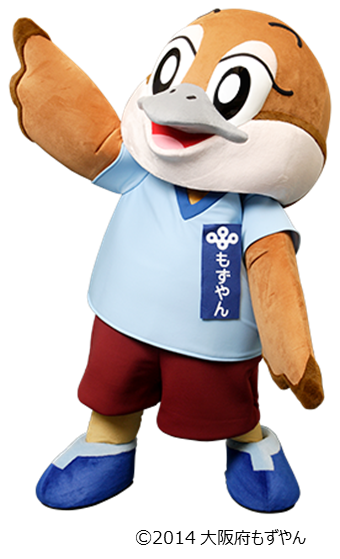 大阪府では、中小企業振興に関する様々な施策を実施しています。
ぜひ、ご活用ください。
7月20日は「中小企業の日」 、7月は「中小企業魅力発信月間」
国において、中小企業・小規模事業者の存在意義や魅力等に関する正しい理解を広く醸成する機会を国民運動として提供していくため、中小企業基本法の公布・施行日である7月20日を「中小企業の日」、7月の1ヶ月間を「中小企業魅力発信月間」とし、本期間において、中小企業の魅力発信に資する関連イベントを官民で集中的に実施することとされています。
大阪府では、平成22年6月に「大阪府中小企業振興基本条例」を施行しました。
この条例は、中小企業が地域経済において果たす役割の重要性に鑑み、中小企業の振興について、府の責務、基本方針等を明らかにし、中小企業の健全な発展を
図ることにより、大阪経済の活性化、雇用機会の創出及び府民生活の向上に寄与することを目的としています。
大阪の中小企業は、大阪経済活性化の担い手として重要な役割を果たしています
大阪府には約26万社の中小企業が立地しており、従業者総数は約290万人になります。府内企業における中小企業が占める割合は、企業数では99.6％、従業者総数では68.5％です。（参考文献:中小企業庁『中小企業白書　2025年版』より）
企業数
従業者総数
261,653社
2,894,237人
99.6%
68.5%
1,328,011人
966社
31.5%
0.4%
大企業
中小企業
大企業
中小企業
中小企業者、府民、大阪府それぞれの役割等を定めています
中小企業者の努力（第５条）
自主的な経営の向上及び改善、雇用環境の整備、地域活性化に向けた努力
中小企業の健全な発展に向けて
府民の理解及び協力（第６条）
中小企業振興への理解、中小企業の健全な発展への協力
大阪府の責務（第３条）
総合的な施策実施、支援機関の連携、効果的施策実施、中小企業者の受注機会の増大
６つの基本方針に沿って施策を総合的に展開しています（第４条）
大阪府では、中小企業者の創意工夫と自主的な努力を尊重し、次に掲げる６つの基本方針に基づき、
中小企業の振興に関する施策を総合的に実施しています。
中小企業者の経営基盤の
　強化及び経営革新の促進
中小企業の創業及び
　新たな事業の創出の促進
中小企業に対する
資金供給の円滑化
中小企業の事業活動を担う
人材の確保及び育成
総合的な施策実施
中小企業の販路等の拡大
中小企業の国際的視点に        立った事業展開の促進
次のページから大阪府のおすすめ支援策をご紹介します！